Decreasing Non-Ventilator Hospital Acquired Pneumonia
Evaluation
Key Concepts & Outcomes
Background
Tracking who/how often the patient education happened by recording in electronic medical record (EMR)

 Pre & Post survey demonstrating nursing staff has been adequately trained

Meeting minutes of administration meetings regarding development and passage of policy. 

Policy would be created and implemented by administration
Decrease incidences of NV-HAP in hospitalized patients.

50% of patients will brush their teeth at least 2 x’s per day while in the hospital  

Lower rates of patients with hospital acquired infections.
Pneumonia is an infection of the lungs that may be caused by bacteria, viruses, or fungi.

Pneumonia is the #1 hospital acquired infection. 

HAP is pneumonia that occurs when patient develops symptoms > 48 hrs following admission.   

The lack of oral care contributes to non-ventilator hospital acquired pneumonia (NV-HAP) 

Non ventilator patients, who do not receive regular oral care, compared with those with oral care, are at a greater risk of contracting non-ventilator hospital acquired pneumonia. (NV-HAP)
Interventions & Solutions
Teach patients, who are able, to brush their teeth 2-3 daily 

Have nursing staff complete oral health hygiene training in Health Stream

Administration would create and implement a policy to a) mandate oral care training for nursing staff and b) include oral care in nurse’s aides tasks
The Iowa model best suits this project 

The framework of the Iowa model shadows the basis of this project.
Importance of Issue
References
Patients who receive oral care 2-3 times/day have a 37% decrease of acquiring NV-HAP

Patients should be educated on the importance of oral care.

NV-HAP can reduce quality of life for patients. 

Tens of thousands of people in the U.S. die from pneumonia every year, most of them adults over the age of 65.
Key Players
Baker, D., & Quinn, B. (2018). Hospital acquired pneumonia prevention Initiative-2: incidence of nonventilator hospital-acquired pneumonia in the united states. American Journal of Infection Control, 46(1), 2–7. https://doi-org.ezproxy.humboldt.edu/10.1016/j.ajic.2017.08.036

Centers for Disease Control and Prevention. Healthcare-associated infections Prevention status report national summary. https://wwwn.cdc.gov/psr/nationalsummary/nshai.aspx 
.
All patients in the hospital. 
Families and care givers
Nurse’s aides
Charge nurses
Administration
Nursing Staff
Materials managers
Framework
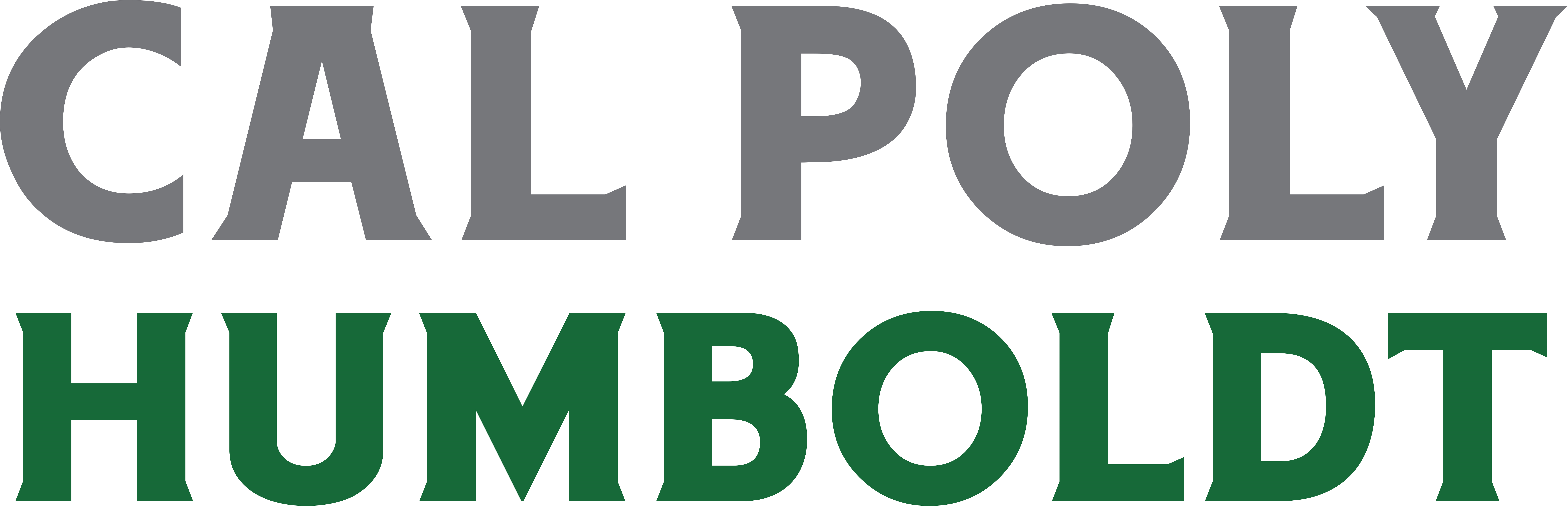 Regina Renee Schuetzle Taylor, RN